Are We Happy?
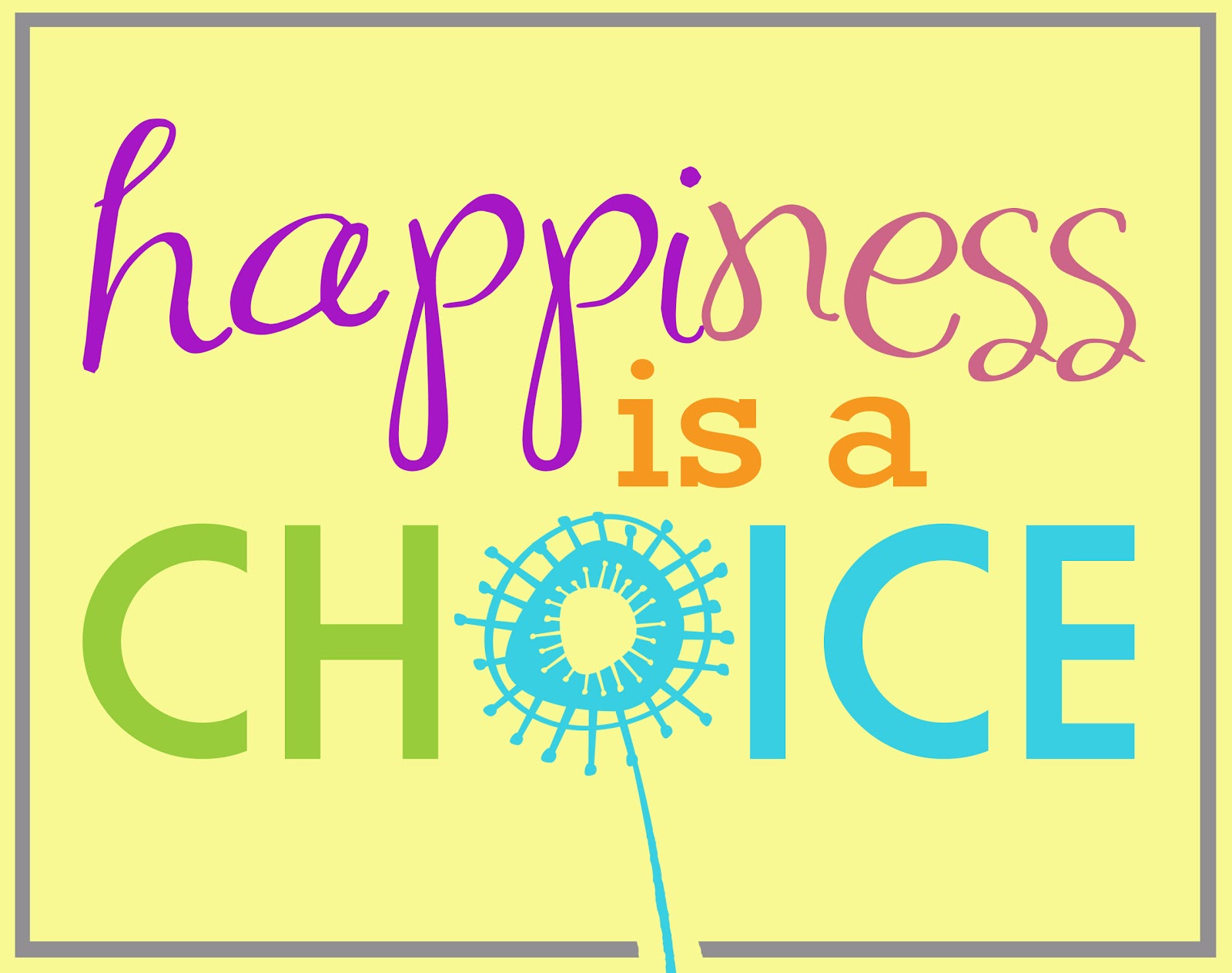 Philippians 4:1-7
Richie Thetford				                                              www.thetfordcountry.com
Happiness found in living for God
Righteous living
Titus 2:11-12
Philippians 4:8
Romans 13:3
Psalms 97:11-12
Psalms 37:3-6
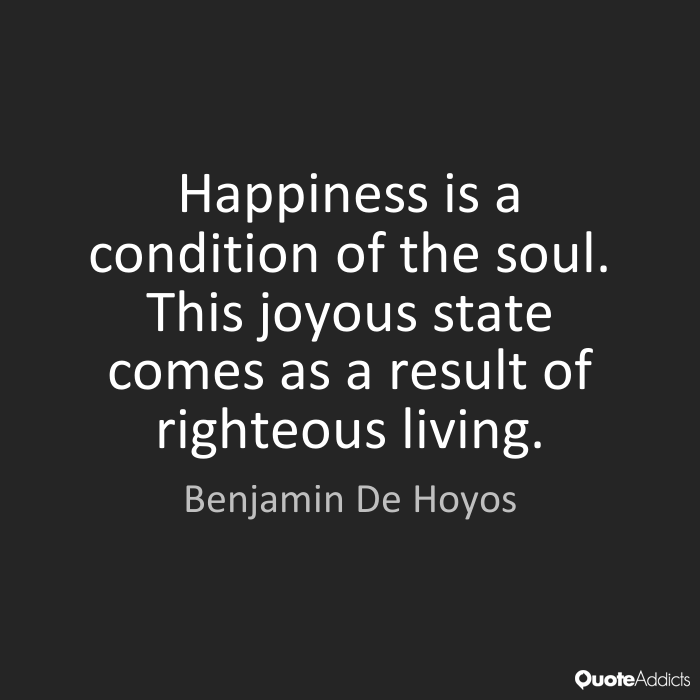 Richie Thetford				           	                           www.thetfordcountry.com
Happiness found in living for God
Worshiping God
Psalms 95:1-3
Psalms 119:24
Jude 24-25
Contentment
Philippians 4:11-13
James 1:2-4
2 Corinthians 1:3-7
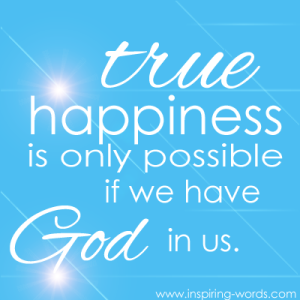 Richie Thetford				                                              www.thetfordcountry.com
Happiness found in living for God
Effort
Psalms 128:2
Ecclesiastes 5:18-19
1 Corinthians 15:58
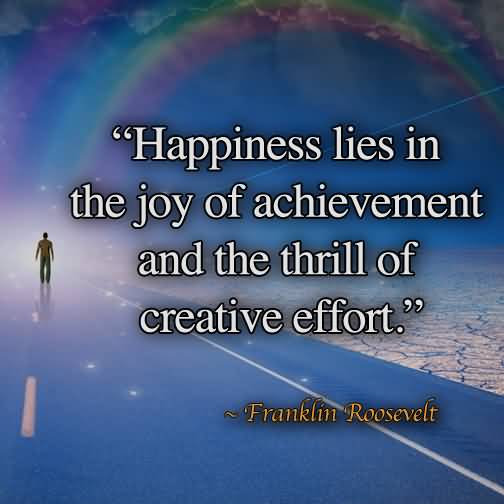 Richie Thetford				                                              www.thetfordcountry.com
Conclusion
Happiness is not in things
“If then you were raised with Christ, seek those things which are above, where Christ is, sitting at the right hand of God. Set your mind on things above,not on things on the earth. For you died, andyour life is hidden with Christ in God.”
Colossians 3:1-3
Richie Thetford				                                              www.thetfordcountry.com